Growing the STEM Workforce through Active Learning and a Growth Mindset
RGV STEM Education Conference (2/15/2020)
R. Deborah Overath, PhD
Martha Casquette, MS
Diana  H. Cortez-Castro, Ed.D
1) How many students declared a STEM major between 2003 and 2009?
28% bachelor's degree
 20%  associate's degree
Department of Education (National Center for Education Statistics)
2) What was the attrition rate of students declared in STEM fields between 2003 and 2009?
48% bachelor's degree
69% associate's degree 
Department of Education (National Center for  Education Statistics)
Where are you with Mindsets?
Take this quiz to learn about your own mindset!
[Speaker Notes: Martha]
Workshop Outcomes
By the end of this session you should be able to:
Define growth & fixed mindsets
Understand the consequences of students’ mindset
Understand the consequences of instructor’s mindset on students
Define neuroplasticity
Have some ideas of active learning activities you can use in your classroom to foster growth mindset
Jacque Watkins, Growing Takes Time
[Speaker Notes: Deb]
Activity 1: Everyday Mindset Examples
Fixed, Growth, and Benefit Mindsets Video
Group Brainstorm #1
Examples of Fixed Mindset (3 min)
Group Brainstorm #2
Examples of Growth Mindset (3 min)
[Speaker Notes: Deb
Purpose — To name and share everyday examples of how each mindset shows up in your class / group.
Time — 30 mins
Materials — Sheets of paper and an assortment of colored pens
Process — Introduce Fixed, Growth and Benefit Mindsets via video (use link). Then, in small groups ask participants to write down as many examples as possible of a Fixed Mindset in 3 mins. (I actually said they could write words OR draw pictures.) At the end of the brainstorm, invite each group to share their favorite examples and explain why they think it’s a good example of that mindset. Repeat activity for the Growth Mindset. Facilitate a final discussion about what these examples mean for the groups future activities.
Taken from: https://medium.com/benefit-mindset/5-simple-activities-for-exploring-the-power-of-mindsets-8f92e533f19b]
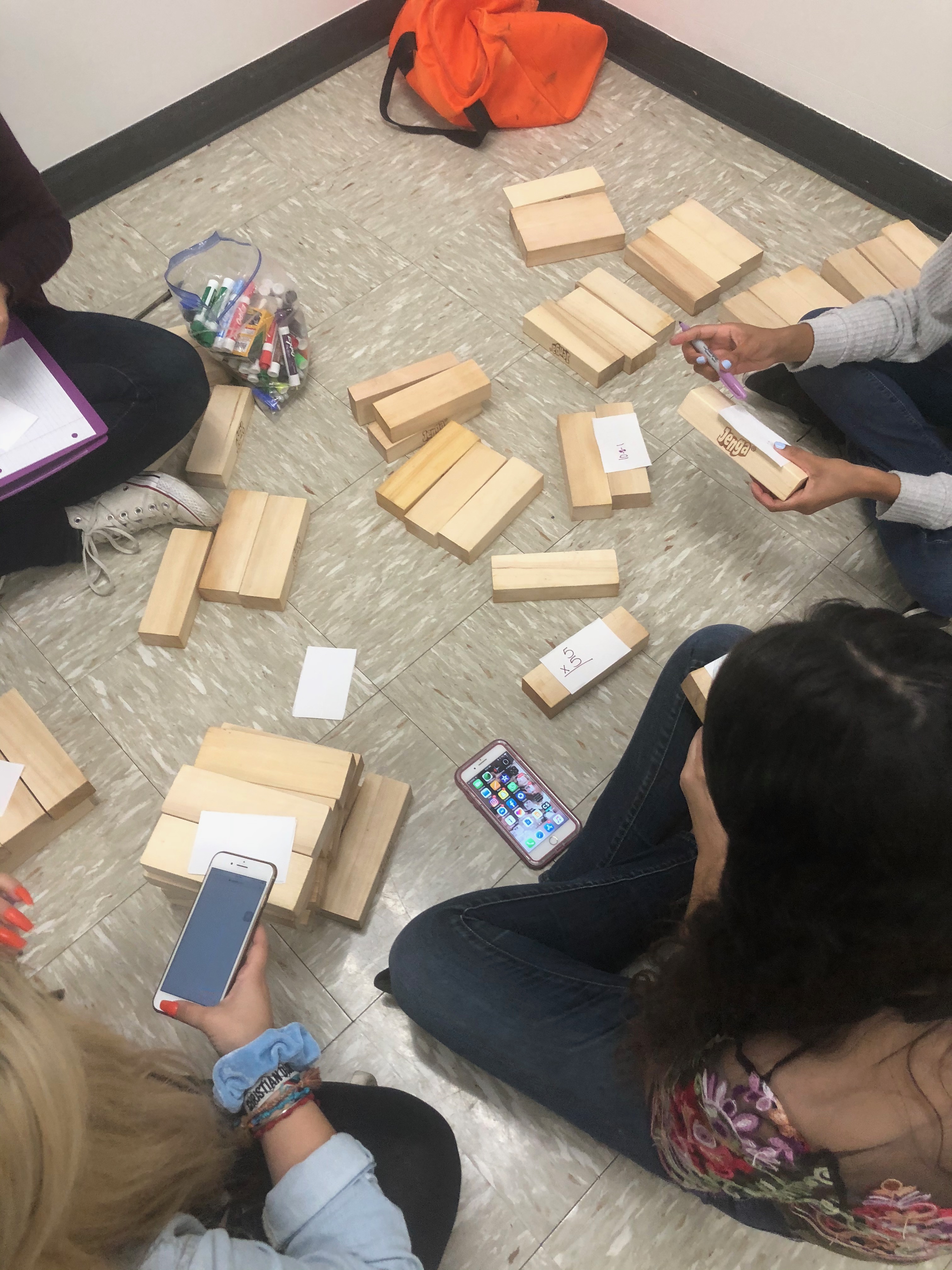 Activity 2:
Let's Play!
[Speaker Notes: Diana]
Fixed vs. Growth Mindset
[Speaker Notes: Deb: 

Keep or not?]
Consequences of Mindsets
Source: MindsetKit PERTS Professional Development
[Speaker Notes: Deb
Students with a fixed mindset tend to show declines in their performance over time, particularly when they transition to a new environment such as from elementary to middle school or middle school to high school.

Students with a growth mindset typically show increases over time.]
Response to Failure
Helpless
“I would spend less time on this subject from now on.”
“I would try not to take this subject ever again.”
“I would try to cheat on the next test.”

Resilient
“I would work harder in this class from now on.”
“I would spend more time studying for the tests.”
[Speaker Notes: Deb
Whereas students with a growth mindset are more likely to agree with…
“I would work harder in this class from now on.”

“I would spend more time studying for the tests.”]
Neuroplasticity
The brain changes when we learn
Neurons create associations which are strengthened as we practice
Can grow and develop the more we learn and use
Productive Persistence

CHALLENGING the brain STRENGTHENS it!
BUT what effects does this have?
[Speaker Notes: Deb
Remember: Intelligence = Effort + Learning Strategies]
Growth Mindset and Achievement
Decades of research show a powerful relationship between 
			mindset and achievement.

Students’ beliefs about intelligence and learning impact:
Motivation
Academic behaviors (e.g., studying and seeking help)
Responses to challenges and setbacks
Academic achievement
Source: MindsetKit PERTS Professional Development
[Speaker Notes: Deb
There are, of course, a lot of reasons kids don’t try hard. Over the last few decades, a lot of research has shown that there is a powerful relationship between students’ mindsets and their achievement.
These beliefs have a big impact on students’

Motivation
Academic behaviors (for example, studying and seeking help)
Responses to challenges and setbacks
Academic achievement]
Does Growth Mindset Correlate with Achievement? Evidence from a Nationwide Sample in Chile
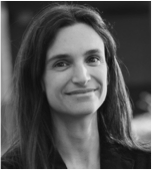 Chilean National Achievement Test
10th grade test incorporated Growth Mindset Assessment
n=147,000
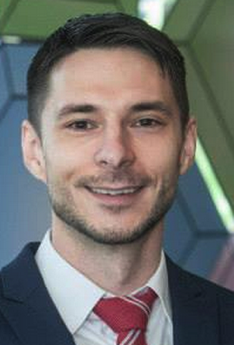 Susana 
Claro
Dave 
Paunesku
Source: MindsetKit PERTS Professional Development
Claro, Paunesku, & Dweck (PNAS 2016)
[Speaker Notes: Deb
Numerous studies have shown that students with a growth mindset do better academically. In a recent, large-scale study, researchers had an opportunity to look at the relationship between mindsets and achievement in an entire nation. All of the 10th graders in Chile that took the national standardized test - so over 140,000 students - were also asked questions to assess their mindsets.]
Does Growth Mindset Correlate with Achievement? Evidence from a Nationwide Sample in Chile
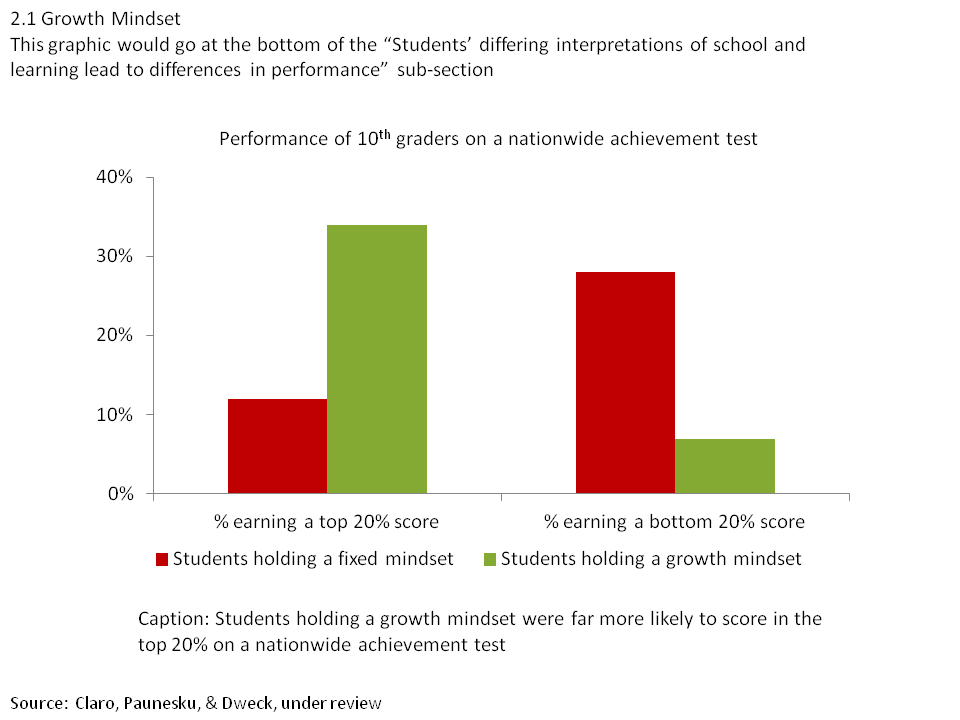 Claro, Paunesku, & Dweck (PNAS 2016)
[Speaker Notes: Deb
SLIDE 25And they found that students with a growth mindset (those who disagreed with statements like, “You can learn new things, but you can’t really change your basic intelligence”) were 3x as likely to score in the top 20%, whereas students with a fixed mindset were 4x more likely to score in the bottom 20%. GET PERMISSION TO USE]
And it’s not just about the students…
Fig 1 Faculty mindset beliefs predict racial achievement gap in STEM courses.
Fig 2 Faculty mindset beliefs predict students’ experiences in STEM courses.
Canning et al. (2019)
[Speaker Notes: Deb
Fig 1: Predicted values are computed from the interaction between faculty mindset beliefs (fixed = −1 SD, growth = +1 SD) and students’ URM (Black, Hispanic, Native American) status. Error bars represent ±1 SE.
Fig 2: Higher scores on faculty mindset beliefs reflect a more growth mindset. Gender was coded as follows: female = 1, male = 0. Race/ethnicity was coded as follows: URM (Black, Hispanic, Native American) = 1, non-URM (White, Asian) = 0. Tenure status was coded as follows: tenured = 1, nontenured = 0. Biology was used as the reference group for STEM discipline dummy codes.]
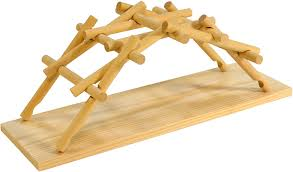 Activity 3: Da Vinci Bridge
In 1502 A.D., Leonardo Da Vinci came up with a novel bridge design to connect Istanbul with its neighbor city Galata. 


 The bridge was held together by compression only. All the forces were transferred within the structure.
[Speaker Notes: Martha]
Activity 3: Da Vinci Bridge Instructions
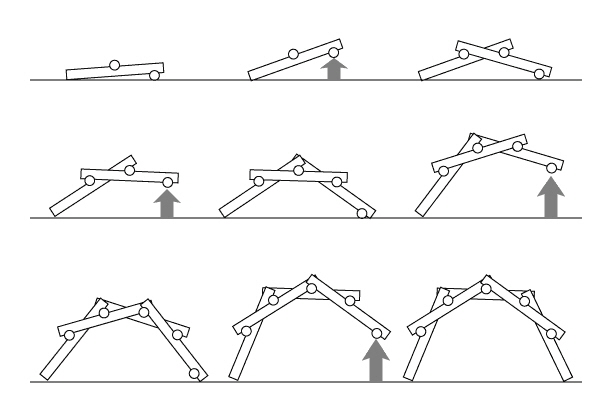 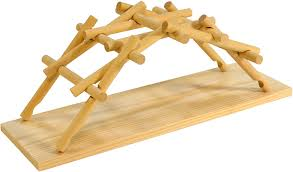 [Speaker Notes: Martha]
How Do We Change Mindset?How Do We Foster a Growth Mindset?
[Speaker Notes: Who?]
Mindsets Can Change!
Rigorous research also shows that mindsets can change
When they are changed to have a Growth Mindset, students do better
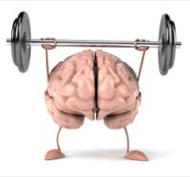 Source: MindsetKit PERTS Professional Development
[Speaker Notes: Who?

What’s exciting though is that there’s also research showing that students’ beliefs can be changed, and that when they are, students do better.]
Mindset Interventions
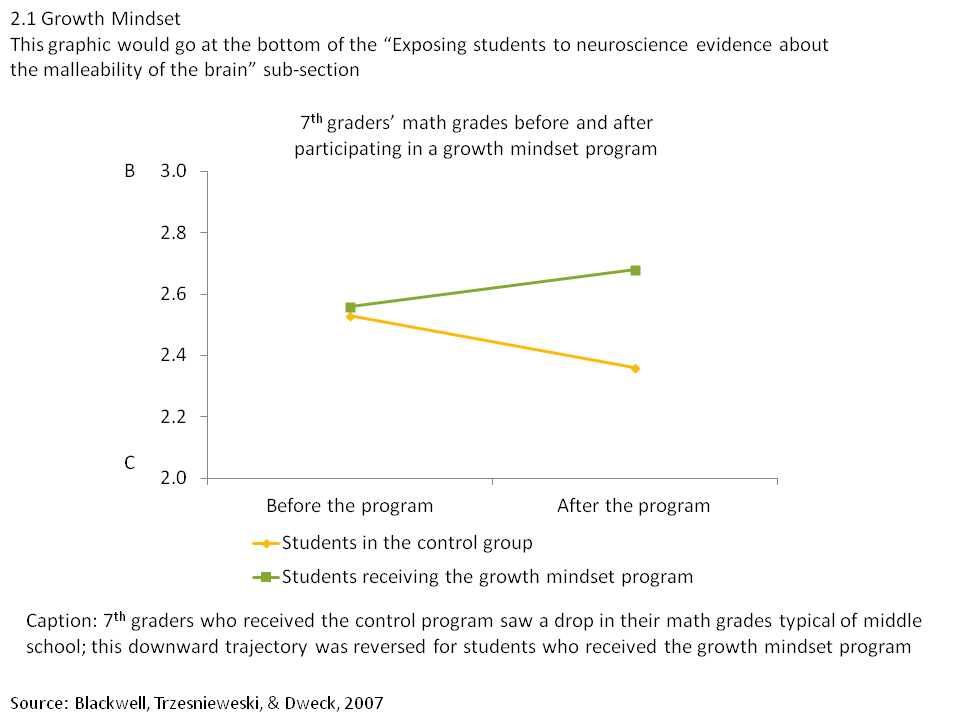 Source: MindsetKit PERTS Professional Development
[Speaker Notes: Delete?—let me know what you think

In one study, 7th grade students were taught about neuroplasticity - how the brain changes when you learn new things. They were shown the evidence that you really can change your intelligence by challenging yourself and learning new strategies. Students in the treatment group who got this message did significantly better after the intervention than students in the control group.
Students in the treatment group showed an increase in their math grades]
How Do Everyday Interactions Shape Mindsets?
The language we use tells others what we believe and what we value

Feedback tells us what is expected of us and what goals we should have
Source: MindsetKit PERTS Professional Development
[Speaker Notes: In addition to directly changing students mindsets by teaching them about the brain, how can our everyday interactions shape students’ mindsets?

Part of the answer is that our language signals to others what we believe and what we value. 
- What beliefs are being reinforced?
- What goals are being promoted?
- Are mistakes valued?]
Praise
Research Question:

Do different kinds of praise influence students’ response to failure?
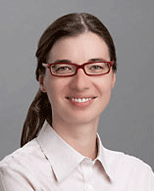 Claudia Mueller
[Speaker Notes: Deb—I REALLY want to keep this one! It shows how the language we use for feedback can change mindset.

Researchers Claudia Mueller and Professor Dweck were worried that this type of praise might actually have unintended negative consequences--leading kids to develop more of a fixed mindset and to respond with less resilience when faced with setbacks.]
Praise Effects on IQ Test Performance:
Completed moderately difficult IQ problems
Received positive feedback (intelligence praise, effort praise, or control)
Completed very difficult IQ problems
Received negative feedback that they did a lot worse
Completed moderately difficult IQ problems
Mueller & Dweck, 1998
[Speaker Notes: NOTE: THIS SLIDE IS ANIMATED. [ADVANCE] INDICATES WHEN YOU SHOULD CLICK ADVANCE TO BRING UP THE NEXT PART OF THE SLIDE.

Then they went back to working on moderately difficult problems. 
To review:
All were given moderately difficult IQ test questions
Each group gets positive feedback - intelligence, effort, or neutral praise
Then complete hard questions
All get same negative feedback
Then, all given another set of moderately difficult IQ questions similar to the first set

[ADVANCE] So the first and last  [ADVANCE] set of problems were of the same level of difficulty. The researchers were interested in how the different groups would perform on the last set of moderately difficult problems after they experienced a failure.]
Number of Problems Solved Before and After Setback
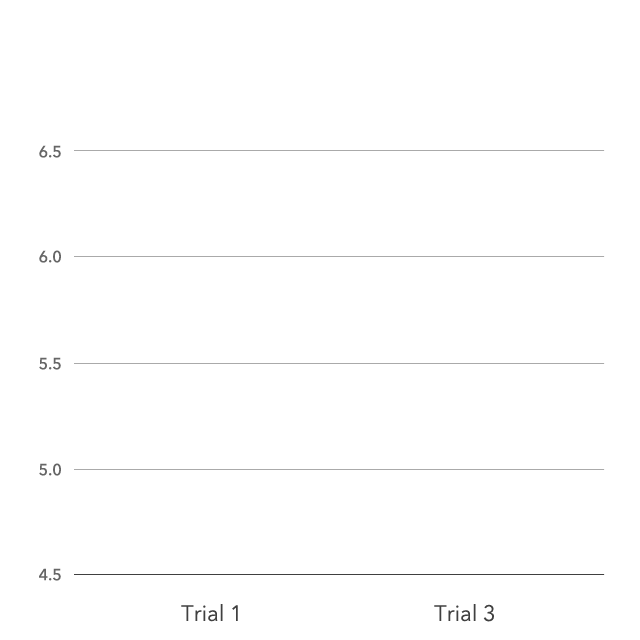 Control praise
Intelligence praise
Effort praise
Source: MindsetKit PERTS Professional Development
[Speaker Notes: What they found was really interesting. Students who got neutral praise did about the same. They did slightly better, which you’d expect because they’d had more practice. The students who were given effort praise though did better. What’s most interesting though is that students who were praised for their intelligence were demoralized by that setback and actually did worse. Hearing that the reason they did well was because they were smart lead them to interpret the failure as evidence that they might not be so smart after all. 

Keep in mind, these are tests that have been touted as measuring a supposedly fixed ability: IQ. Yet, just one slight modification to the praise students received had a significant impact on their performance.]
Growth Mindset Praise
Don’t Focus On:
Qualities commonly interpreted as stable, like talent or intelligence
Do Focus On:
Effort and strategies used
“I like how you tried a new way to solve that.”

Abilities improving over time with practice
“You’ve been practicing and I can see it’s paying off.”

Mistakes and being challenged as necessary part of learning
“I love mistakes because they’re an opportunity to learn – being challenged is when the brain grows most.”
Source: MindsetKit PERTS Professional Development
[Speaker Notes: So, here’s a few do’s and don’ts of praise:
Don’t Focus On:
Qualities commonly interpreted as stable, like talent or intelligence
Instead
Do Focus On:
Effort and strategies used
“I like how you tried a new way to solve that.”

That abilities improving over time with practice
“You’ve been practicing and I can see it’s paying off.”

Mistakes and being challenged as necessary part of learning
“I love mistakes because they’re an opportunity to learn – being challenged is when the brain grows most when it’s being challenged.” 

This last one is so important, because students are often really scared of making mistakes, but mistakes are an essential part of the learning process. Learning how to create opportunities and activities to help students become more comfortable making mistakes is something we’ll focus on in the professional development sessions.]
Growth Mindset Teaching Practices
Encouraging Growth Mindset as the Norm

Teach about brain malleability and the effects of challenges

Emphasize that learning is the goal

Create an environment that embraces struggle

Create opportunities to celebrate and learn from mistakes publically
Source: MindsetKit PERTS Professional Development: Checklist of Growth Mindset Teaching Practices
Growth Mindset Teaching Practices
Strategies for Feedback & Assessment

Focus praise on the process rather than correctness or speed

Praise effort when warranted—and be authentic

Affirm high standards and reassurance that you believe in their ability to succeed when students are struggling

Structure assignment and provide feedback that emphasizes improvement opportunities

Encourage students to collaborate and seek help, but not as a shortcut
Source: MindsetKit PERTS Professional Development: Checklist of Growth Mindset Teaching Practices
Growth Mindset Teaching Practices
Avoid Sorting Students by Ability

Use mixed ability groupings instead

Emphasize high expectations for ALL students

Avoid use of labels such as “smart” or being a “math person”

Acknowledge different students publically
Easier and more authentic when basing praise on strategies/process
Source: MindsetKit PERTS Professional Development: Checklist of Growth Mindset Teaching Practices
Growth Mindset Teaching Practices
Think of one activity that you could do in your classroom that would encourage a growth mindset
Brainstorm with group and write short description on large Post-It
Report out
Source: MindsetKit PERTS Professional Development: Checklist of Growth Mindset Teaching Practices
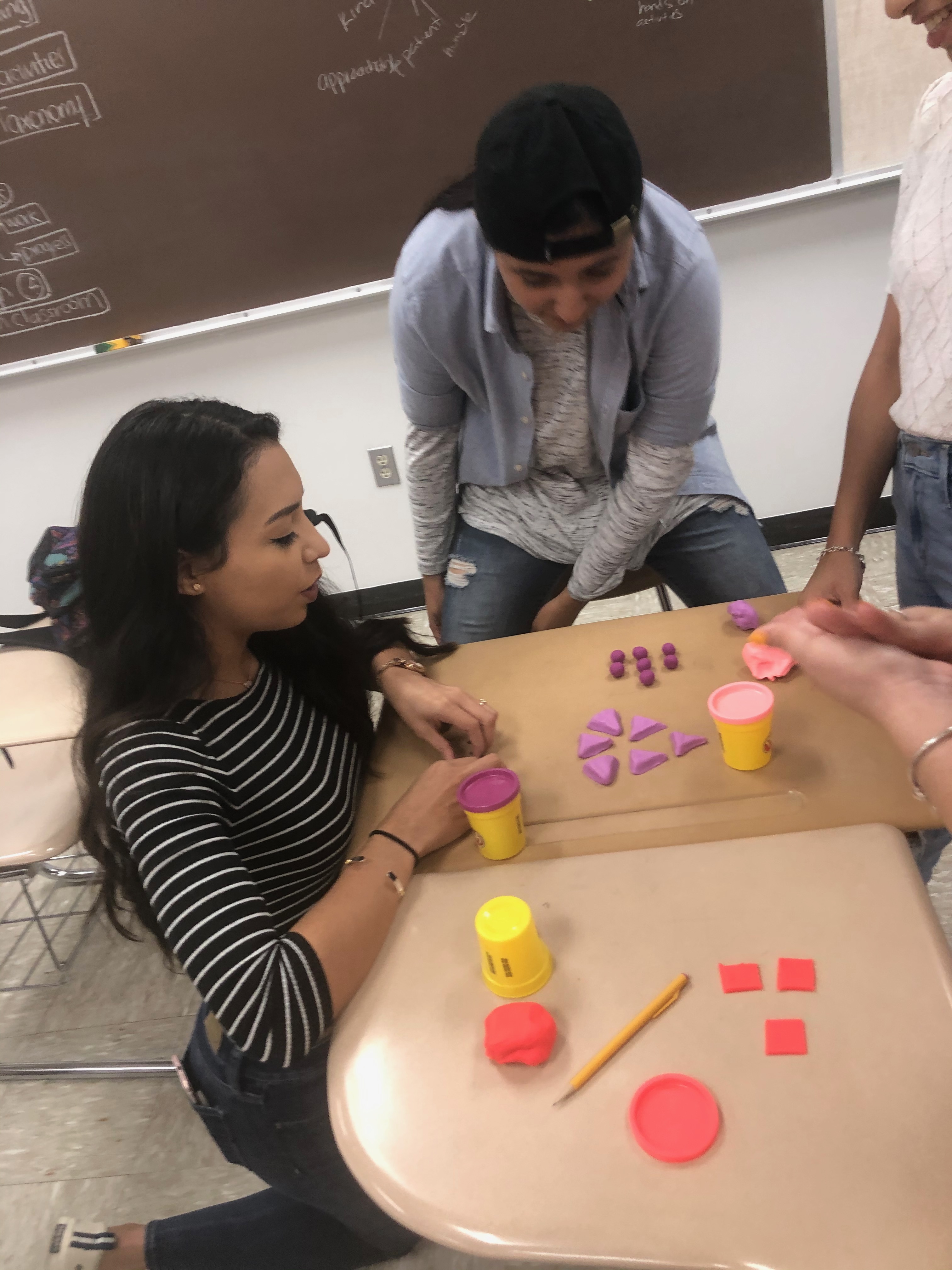 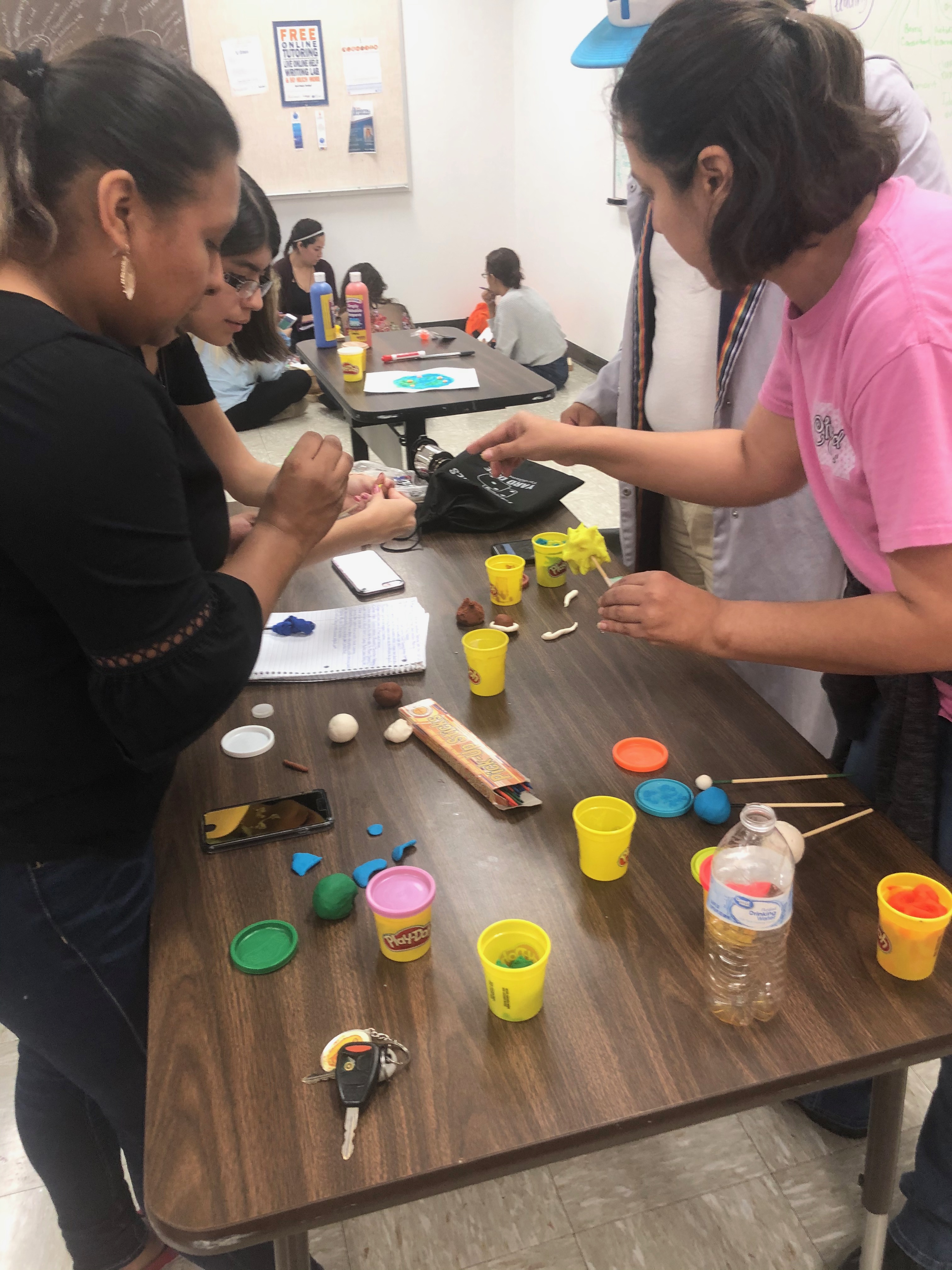 What is Active Learning?
“Active learning is generally defined as any instructional method that engages students in the learning process. In short, active learning requires students to do meaningful learning activities and think about what they are doing” (Prince, 2004).
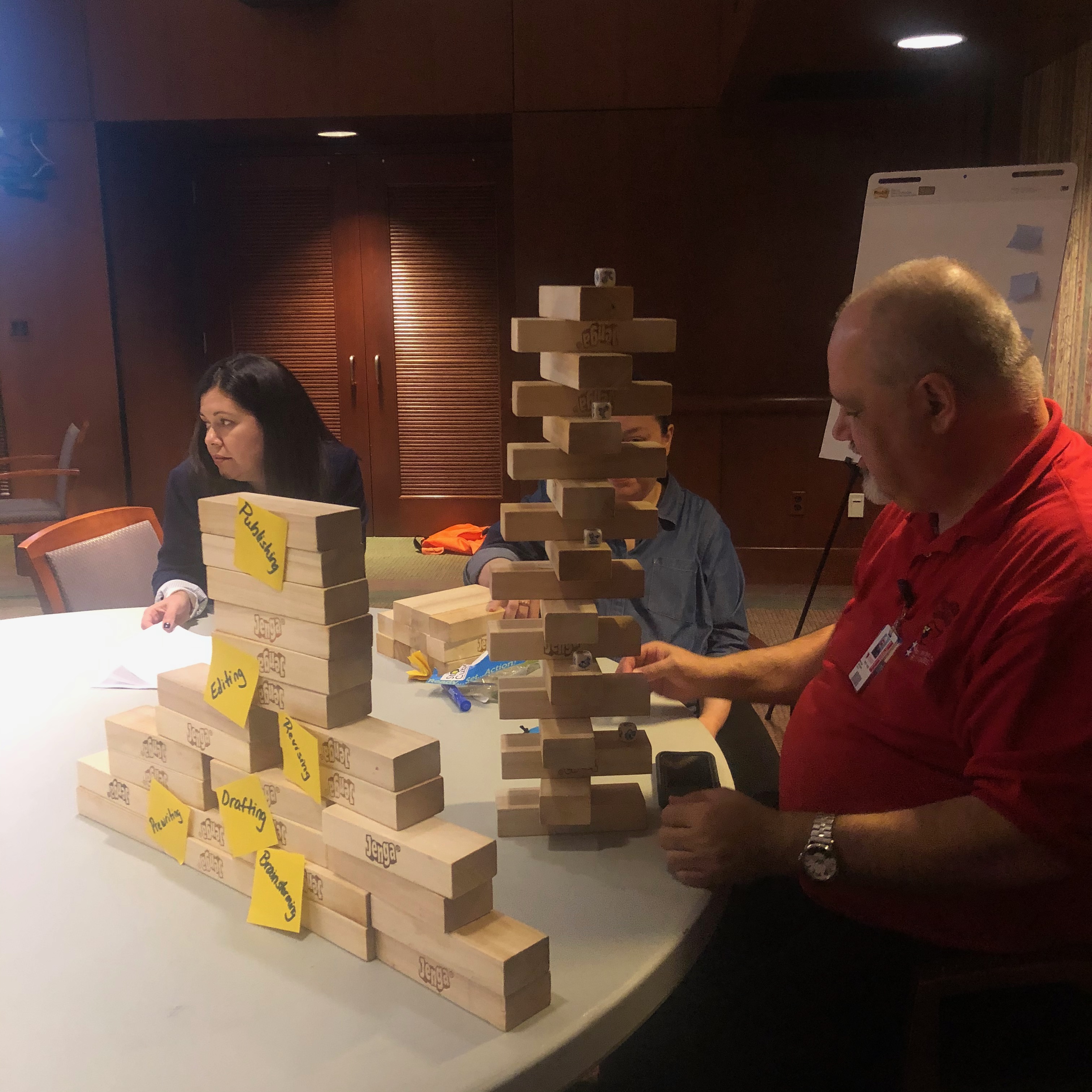 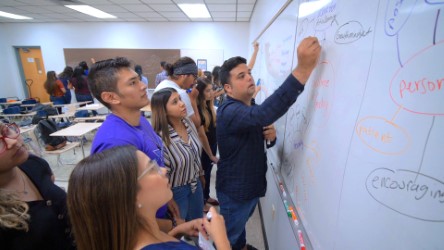 Active Learning Works!
Passive Learning Vs Active Learning
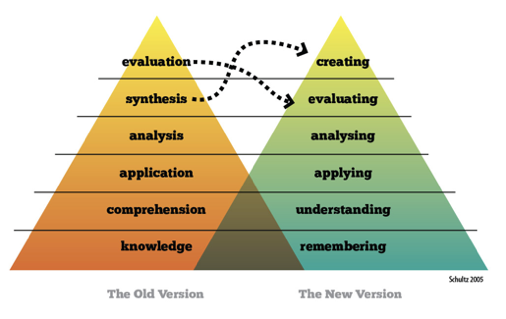 BLOOM’S TAXONOMY
Activity 4: Mindset Reflection
Write down one or two ways that you exhibited a fixed mindset today
Repeat for growth mindset
[Speaker Notes: Purpose — To reflect on how participants’ mindsets shifted at different stages during an activity.
Time — 5 mins
Materials — Paper and pens.
Process — At the end of an activity, invite participants to rule three columns with the headings Fixed Mindset, Growth Mindset, Benefit Mindset. Under each heading, write 1–2 ways they exhibited each mindset. Facilitate a short discussion to give voice to the groups reflections.

Taken from: https://medium.com/benefit-mindset/5-simple-activities-for-exploring-the-power-of-mindsets-8f92e533f19b]
Dweck TED Talk: The Power of Believing That You Can Improve
Example Activity for Students: Letter to a Future Student
Consider a time when you struggled with learning
How did it make you feel?
How did you overcome it?
What did you learn from the experience?
Write a letter to a future student
Tell them about your struggle
Tell them what you learned from this struggle
Any advice you would like to give
Source: MindsetKit Growth Mindset Lesson Plan (Part III Letter to a Future Student)
[Speaker Notes: Example in case we need another activity

From the Growth Mindset Lesson Plan: Ask your students for a short story about a struggle they had when they were learning. How did it make them feel? How did they overcome it, and what did it teach them? Tell them to
write a letter to this future student to tell them about their struggle, what they learned from it,
and any advice they could give for the student. Collect their letters, and save them in order to
give them back to them during difficult testing periods, such as final exams.]